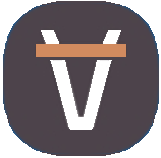 Sistem identifikacije in registracije prašičev: 1. 5. 2024
M. Drobnič, UVHVVR
15. 2. 2024
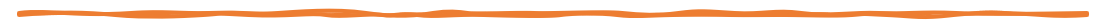 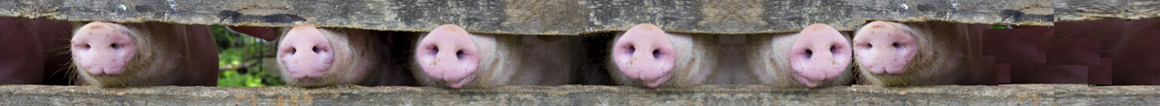 Želeni učinki
Cilj
Sistem naj omogoči postopke, ki ne bodo terjali (bistvenega) povečanja administrativnega bremena za izvajalce dejavnosti

Pripravi se aplikacijo, ki jo bo lahko uporabljal vsak, ki ima pametni telefon
Enostavnejše sporočanje informacij o dogodkih (premiki …)
Elektronski spremni list
Elektronski register prašičev na obratu
Integracije z drugimi sistemi

Pripravi se servise za komunikacijo med sistemi (API)
Glavne spremembe
Vsi prašiči, starejši od 9 mesecev, morajo biti identificirani (označeni).
Če žival izgubi znamko, se jo označi z dvojnikom z isto ID.
V CRPš se  priglaša tudi odstavitve in smrti.
Poroča se po kategorijah, vključno s prevedbami med kategorijami.
Premik/SLP se kreira pred nakladanjem (elektronski SLP).
Elektronski register prašičev na obratu.
Postopek za primer, ko neposredna uporaba aplikacije ni mogoča.
Enotne naloge pooblaščenih organizacij.
Administrativno breme (ocena)
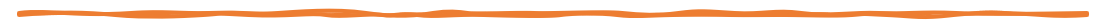 SEDAJ

Premiki 55.000 x 2
UZ 7000
Stalež 22.000


140.000
SISTEM 2024

Premiki 55.000 x 2
Uz 20.000
Pogin, zakol doma 100.000
Rojstva/prevedbe  50.000

280.000
Register prašičev v obratu
Spremni listi
Aplikacija
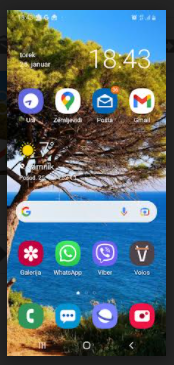 mobilna aplikacija

spletna aplikacija
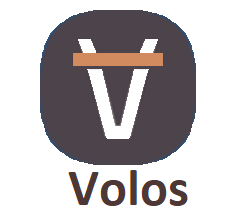 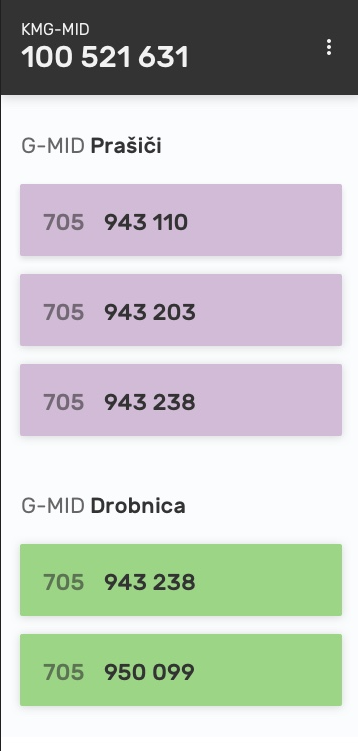 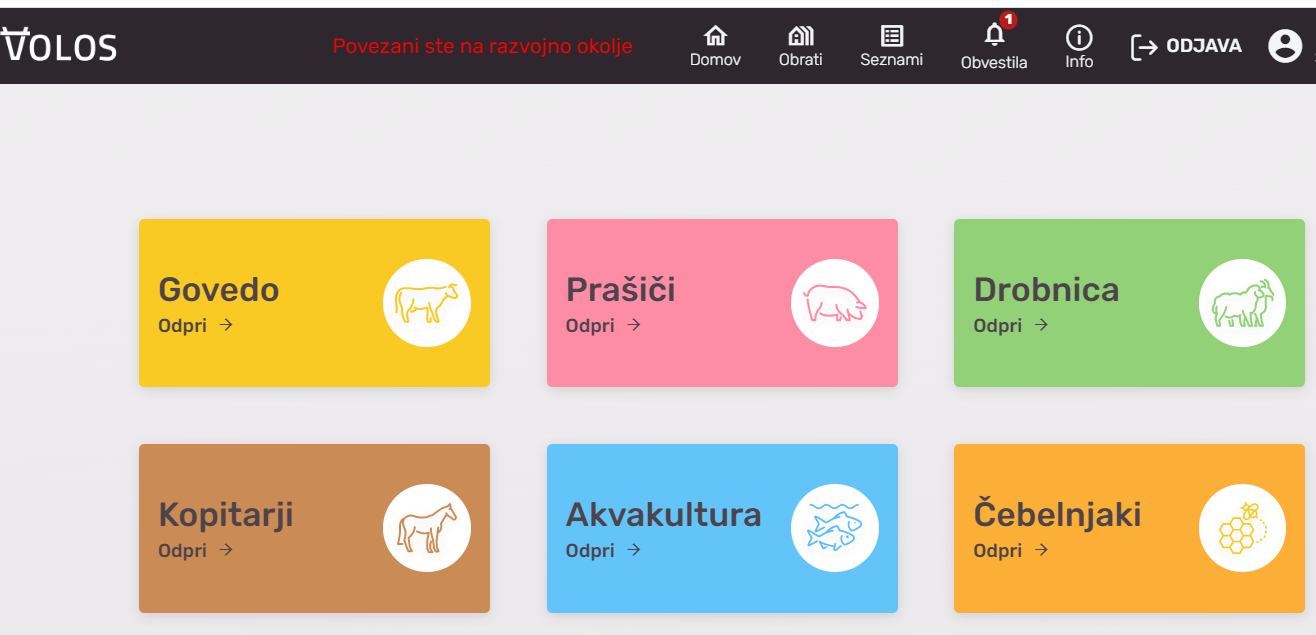 Dostop do Volos
Izvajalci dejavnosti, ki imajo registriran obrat in evidentirano rejo prašičev, bodo v prvi polovici aprila na dom prejeli obvestilo in dostopno kodo do aplikacije Volos.
Tisti, ki dostop že imajo (drobnica), uporabljajo tega
Pooblaščenim organizacijam bomo dodelili ustrezne dostopne pravice

Podroben opis sistema bo ob koncu marca objavljen na spletnih straneh Uprave za varno hrano, veterinarstvo in varstvo rastlin.
Ob prvem vstopu v aplikacijo
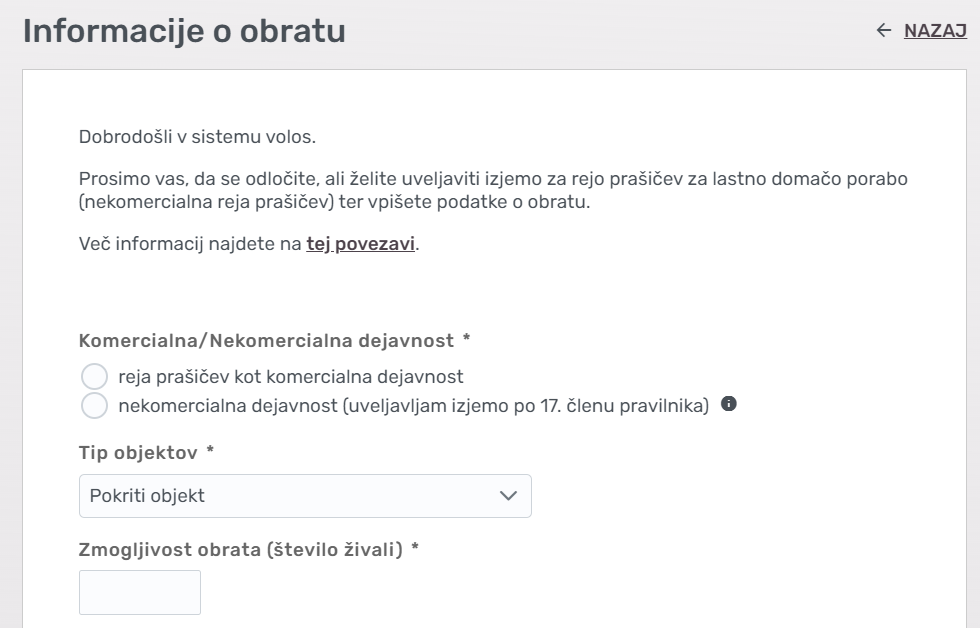 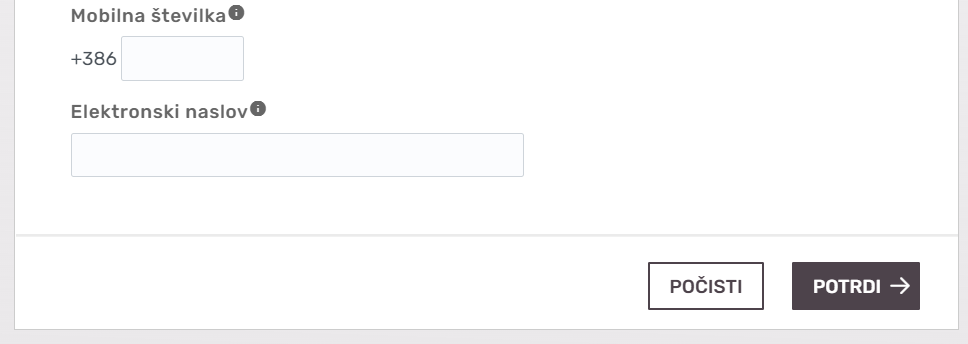 Izjema za nekomercialne obrate
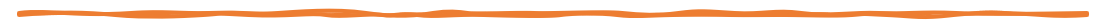 Pogoji za izjemo:
a) izvajalec dejavnosti je fizična oseba;
b) izvajalec dejavnosti ima za rejo prašičev registriran le en obrat in redi skupaj največ pet prašičev letno v obdobju od 1. februarja do 31. januarja naslednjega leta;
c) prašiče redi izključno za lastno domačo porabo;
č) redi le eno kategorijo prašičev – kmečka reja prašičev;
d) ne izvaja razmnoževanja;
e) ima urejen prostor za rejo prašičev;
f) prašiče pridobi iz obratov v Sloveniji in
g) prašiče premika le v klavnico za storitveni zakol za lastno porabo.
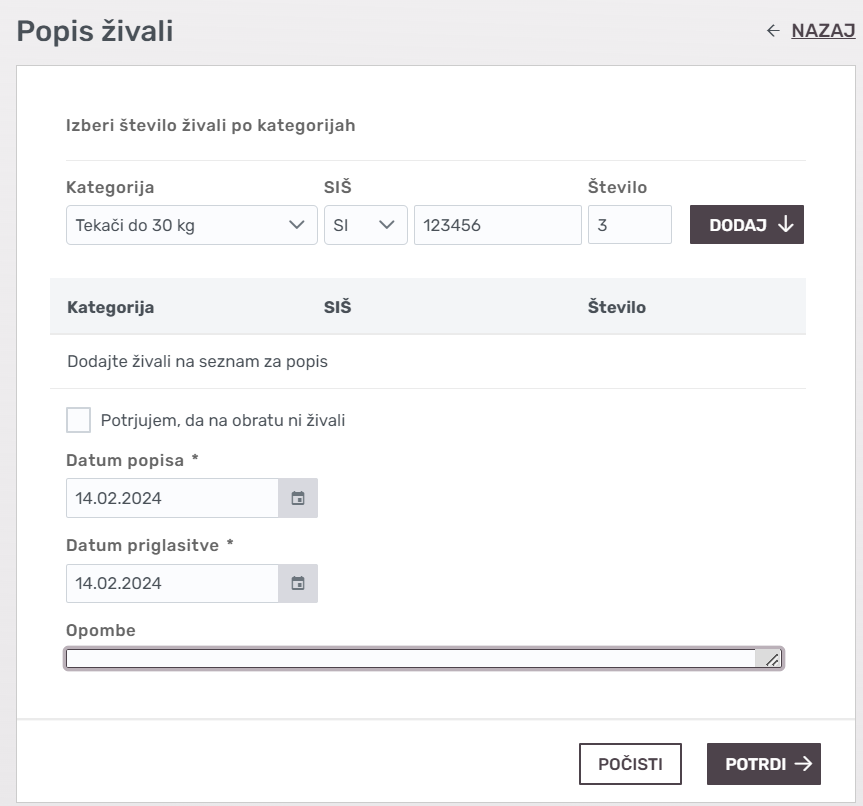 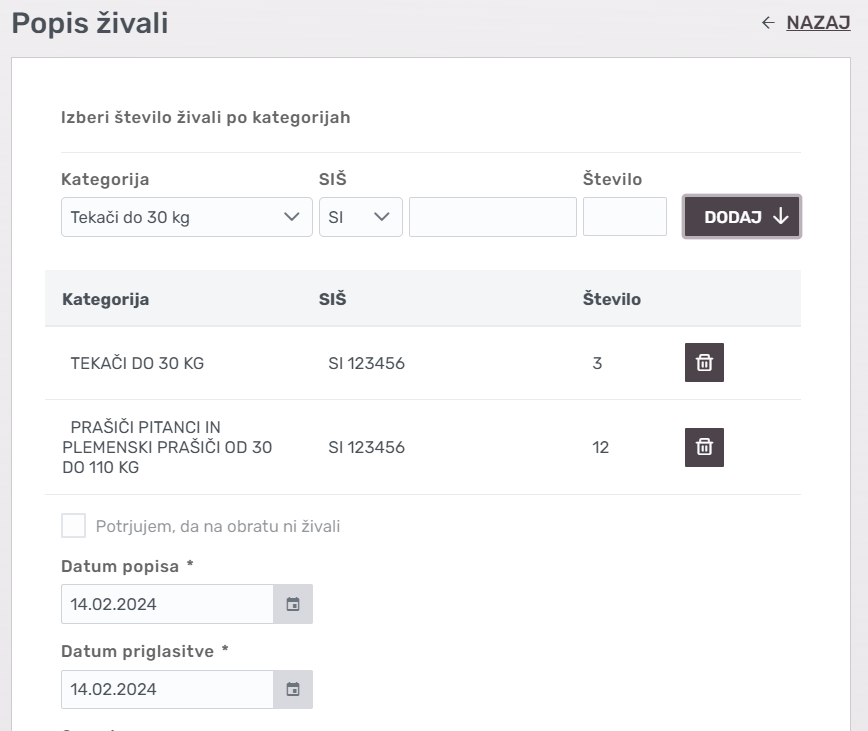 Dogodki v obratu
ODHODI
Odhod v drug obrat
Odhod v DČ EU/izvoz
Odhod v klavnico
Zakol na domu
Pogin
Kraja/izguba
Prevedba med kategorijami
Izravnava stanja
PRIHODI
Prejem iz drugega obrata
Prihod iz druge DČ/uvoz
Rojstva (prevedba v tekače)
Prevedba med kategorijami
Izravnava stanja
Premik skupine prašičev na drug obrat (odhod)
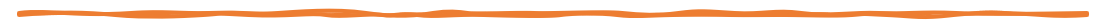 OBSTOJEČI SISTEM
Ročni vpis spremnega lista, podpis obeh imetnikov
Vnos v CRPš ali posredovanje veterinarski organizaciji
Vpis podatkov v register prašičev na obratu
Arhiviranje dokumenta
NOVI SISTEM
Vpis podatkov v aplikacijo
15
5
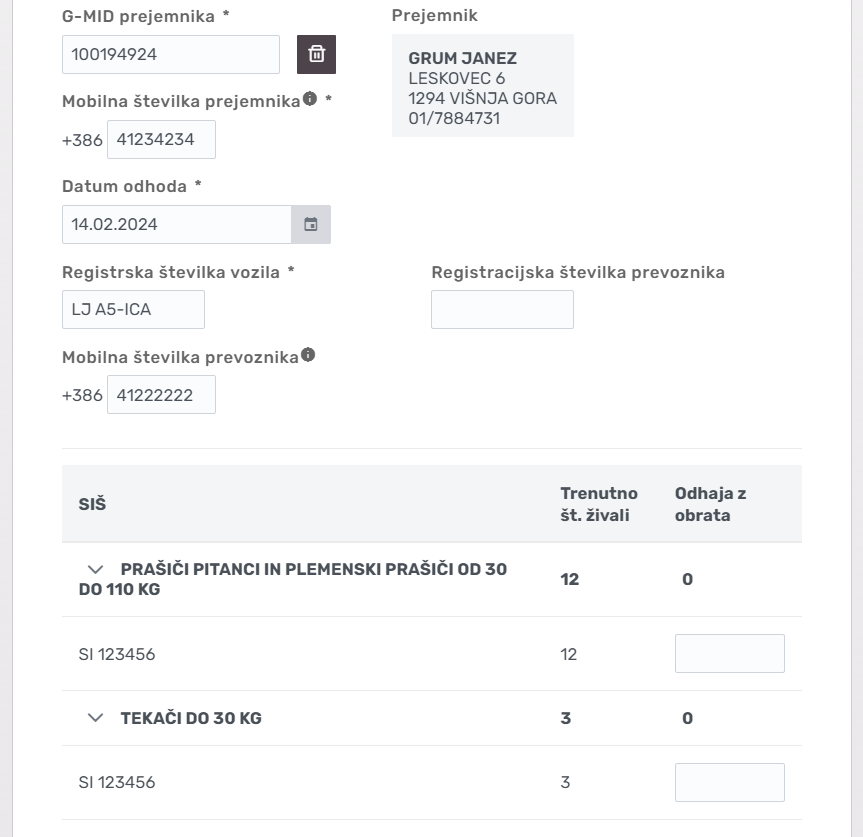 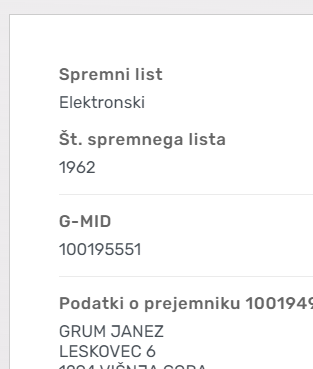 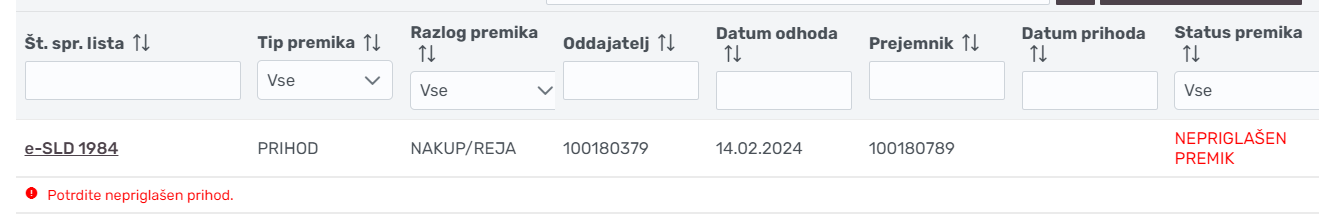 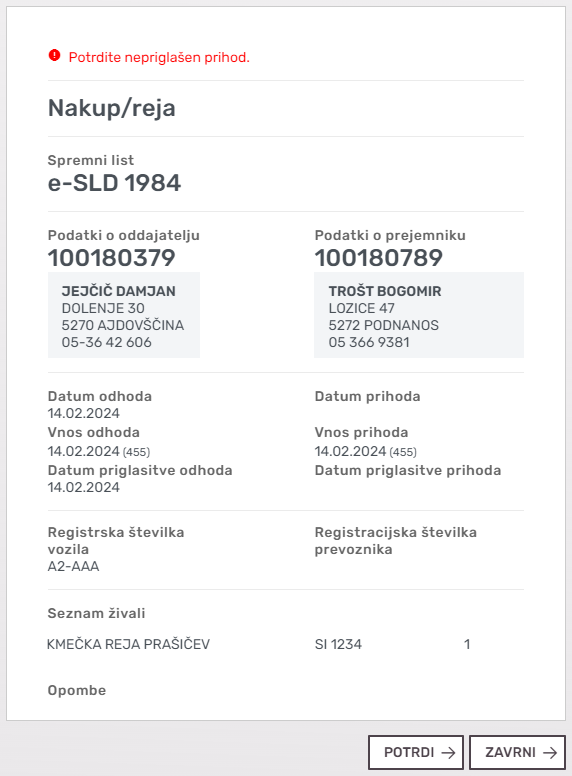 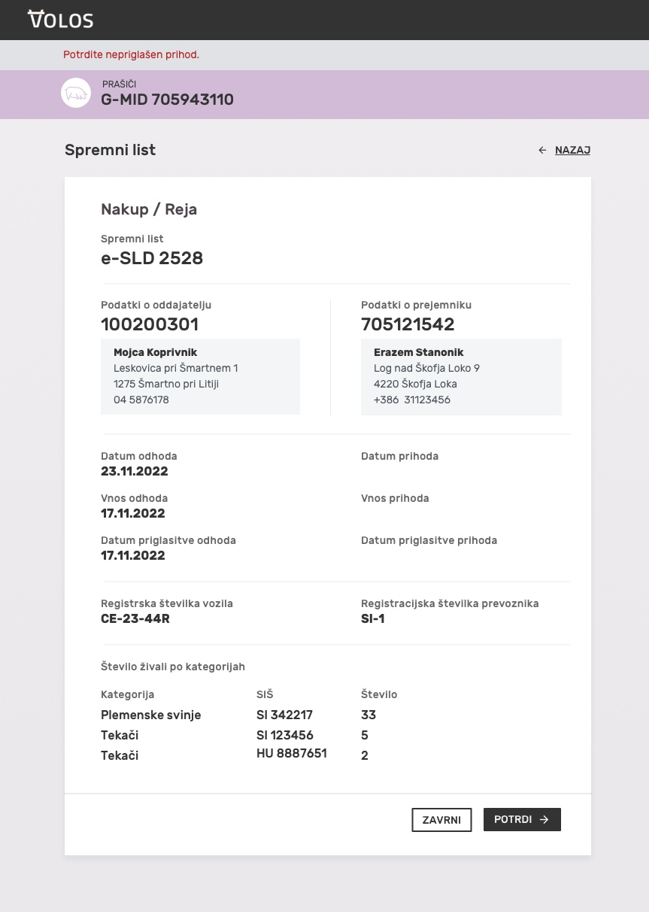 Premik skupine prašičev na drug obrat (prihod)
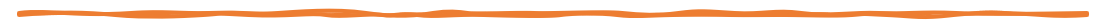 OBSTOJEČI SISTEM
Prejem spremnega lista, podpis obeh imetnikov
Vnos v CRPš ali posredovanje veterinarski organizaciji
Vpis podatkov v register prašičev na obratu
Arhiviranje spremnega lista
NOVI SISTEM
Potrditev sporočila o prejemu
1
15
Premik skupine prašičev na drug obrat (odhod) – najpogostejši zapleti
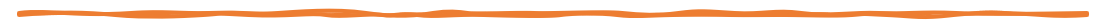 OBSTOJEČI SISTEM
Če je prišlo do napake, naknadno ročno /pisno, telefonsko reševanje napak
Podatki v RPG so neažurni ali neskladni s CRPš
Kontrola RPG, spremnih listov (inšpekcija, kontrolor) in potencialne kršitve
NOVI SISTEM
Če prejemnik ugotovi napako v zapisih, prihod zavrne; z oddajateljem se dogovori glede pravilnih podatkov, in ta ponovno vnese zapis

Če do odhoda ne pride, se odhod v aplikaciji prekliče
Pogin
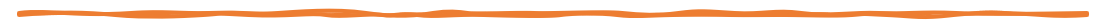 OBSTOJEČI SISTEM

Vpis v RPG
Klic na VHS (naročilo odvoza)
NOVI SISTEM

Vpis v aplikacijo (kasneje prevzem podatka iz aplikacije VHS)
Kasneje integracija s sistemom VHS glede naročila odvoza
5
5
Zakol živali na obratu
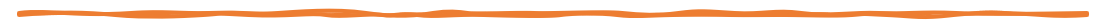 OBSTOJEČI SISTEM

Vpis v RPG
NOVI SISTEM

Vpis v aplikacijo
5
5
Prevedba med kategorijami
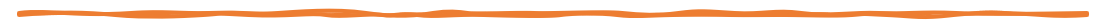 OBSTOJEČI SISTEM

---
NOVI SISTEM

Vpis prevedb v sistem
5
Dobrobit živali
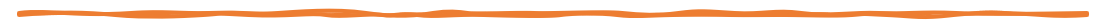 OBSTOJEČI SISTEM
Enkrat mesečno poročanje o staležu živali
NOVI SISTEM
 Posebnih obveznosti izvajalec dejavnosti nima.

Za ukrep se še vedno upošteva stalež živali na prvi dan v mesecu, ki se za izvajanje ukrepa pripravi samodejno.
15
Prejem prašičev iz držav članic ali tretjih držav
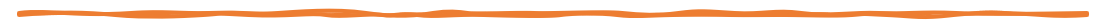 OBSTOJEČI SISTEM

Vpis pošiljke v CRPš, vpis identifikacijskih številk
V primeru tretjih držav – preoznačitev
NOVI SISTEM

Vpis pošiljke v CRPš, vpis kategorij in identifikacijskih številk
V primeru tretjih držav – preoznačitev le, če označitev ni v skladu s predpisi
10
10
Veterinarsko spričevalo (ob primerih izbruha določenih kužnih bolezni)
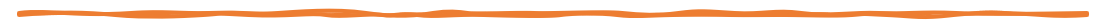 OBSTOJEČI SISTEM

Veterinarsko spričevalo se pred premikom naroči pri pooblaščeni veterinarski organizaciji
NOVI SISTEM
 
Možnosti integracije: naročilo vet. spričevala hkrati z vnosom premika
(druga faza)
Izjava o prehranski varnosti
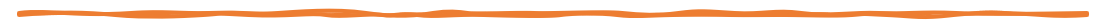 OBSTOJEČI SISTEM

Ročno izpolnjevanje izjave o prehranski varnosti
NOVI SISTEM

Možnosti integracije: avtomatsko zaznavanje, da gre za premik v klavnico, pri čemer sistem ponudi v potrditev tudi izjavo o prehranski varnosti (druga faza)
Integracija s farmskimi sistemi
Razvoj vmesnikov, prek katerih farmski sistem dostopa do centralnega registra
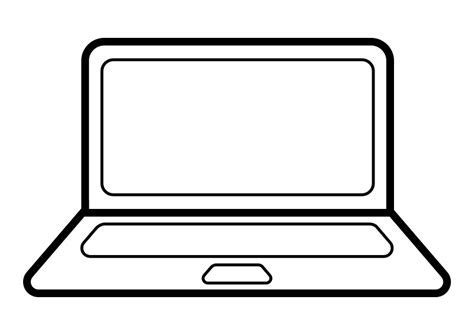 CRPš
Sistem na obratu
Nadzor na obratu
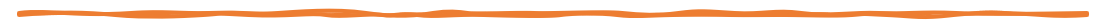 OBSTOJEČI SISTEM

Pregled in primerjava stanja v CRPš, RPG, spremi listi in druga dokumentacija, stanje v naravi
NOVI SISTEM

Pregled in primerjava stanja v CRPš s stanjem v naravi;
Za dogodke, ki so bili izvedeni s papirno dokumentacijo, vodijo RPO in hranijo dokumentacijo
Izvajalci dejavnosti, ki nimajo aktivnega dostopa do CRPš
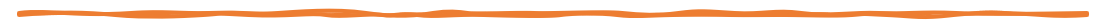 Podatke o premiku oddajo pooblaščeni veterinarski organizaciji
Vodijo register prašičev na obratu
Hranijo dokumentacijo 3 leta
Uporaba aplikacije ni mogoča
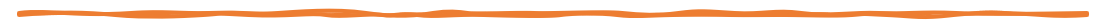 Na portalu Uprave bo na voljo datoteka s kompletom obrazcev za namen ročnega vodenja podatkov in izdaje SLP. Izvajalcem dejavnosti se svetuje, da si datoteko prenesejo na svoj računalnik – za nujne primere.
Izvajalec dejavnosti izda spremni list na papirnem obrazcu, kot številko SL navede zadnjih 6 mest G-MID in zaporedno številko.
Oba izvajalca dejavnosti morata v 7 dneh podatke posredovati v centralni register
Obveznosti izvajalca dejavnosti, ki ima aktiven dostop do Volos
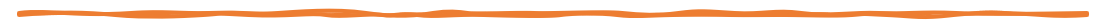 ODHOD
V aplikacijo pred premikom vpiše podatke o premiku
PRIHOD
V aplikaciji ga čaka sporočilo o prihodu, ga pregleda in potrdi
POGIN, ZAKOL DOMA, IZGUBA, PREVEDBA, UVOZ
V aplikacijo vnese podatke o dogodku
REGISTER PRAŠIČEV NA OBRATU
Ga ni potrebno posebej voditi
SPREMNI LIST ZA PRAŠIČE
Je že vključen v izvedbo premika